Title of Poster- Do Not Use All Capital Letters
Use PPT Title Case Found Under Format
Authors and institutions – use proper punctuation on degrees (M.D., Ph.D., etc.)
BACKGROUND
MATERIALS AND METHODS
RESULTS
Xxxxxxxxxxxxxxx
xxxxxxxxxxxxxxxxxxxxxxxxxxxxxxx
xxxxxxxxxxxxxxxxxxxxxxxxxxxxxxx
xxxxxxxxxxxxxxxxxxxxxxxxxxxxxxx

Xxxxxxxxxxxxxxxx
 xxxxxxxxxxxxxxxxxxxxxxxxxxxxxxxxxxxxxx
xxxxxxxxxxxxxxxxxxxxxxxxxxxxxxxxxxxx
xxxxxxxxxxxxxxxxxxxxxxxxxxxxxxxxxxxxx
xxxxxxxxxxxxxxxxxxxxxxxxxxxxxxxxxxxxxx
xxxxxxxxxxxxxxxxxxxxxxxxxxxxxxxxxxxxxxx
We’ve put in the headings we usually see in these posters, you can copy and paste and change to your hearts content! We’ve left our text in red so you’ll know what text you have brought in, and be sure to get rid of anything we put in. We suggest you use black text against a light background so that it is easy to read. Background color can be changed in format-background-drop down color menu.

The boxes around the text will automatically fit the text you type, and if you click on the text, you can use the little handles that appear to stretch or squeeze the text boxes to whatever size you want. You can simply delete the lines by going to format-colors and lines and selecting no line.

The dotted lines through the center of the piece will not print, they are for alignment. You can move them around by clicking and holding them, and a little box will tell you where they are on the page. Use them to get your pictures or text boxes aligned together.

How to bring things in from Excel and Word

Excel: select the chart, hit edit-copy, and then edit-paste into PowerPoint. The chart can then be stretched to fit as required. If you need to edit parts of the chart, it can be ungrouped. Watch out for scientific symbols used in imported charts, which PowerPoint will not recognize as a used font and may print improperly if we don’t have the font installed on our system. We suggest you use Arial or Times New Roman for type, and Symbol for scientific symbols.

Word: select the text to be brought into PowerPoint, hit edit-copy, then edit-paste the text into a new or existing text block. This text is editable. You can change the size, color, etc. in format-text. We suggest you not put shadows on smaller text. Charts and tables that come in funny, or look bad when you try to resize them, can often be fixed by re-pasting them using paste special as an enhanced metafile. 

Scans: we need images to be 100 dpi in their final size, or use a rule of thumb of 2 to 4 megabytes of uncompressed .tif file per square foot of image..

JPEG files are OK. If you are designing your poster on a PC and using digital pictures generated on a Mac, be sure to convert them to tif or jpg before bringing them into PowerPoint. PICT files will display but not print.


Preview: To see your in poster in actual  size, go to view-zoom-200%. This is a good way to be sure your pictures are going to look OK.
11111111111111111111111111111111111111111111111111111111111111111111111111111
22222222222222222222222222222222222222222222222222222222222222222222222222222
3333333333333333333333333333333333333333333333333
444444444444444444444444444444444444444444444444444
5555555555555555555555555555555555555555555555555
6666666666666666666666666666666666666666666666666
77777777777777777777777777777777777777777777777777
888888888888888888888888888888888888888888888888
AAAAAAAAAAAAAAAAAAAAAAAAAAAAAAAAAAAAA
PURPOSE AND HYPOTHESIS
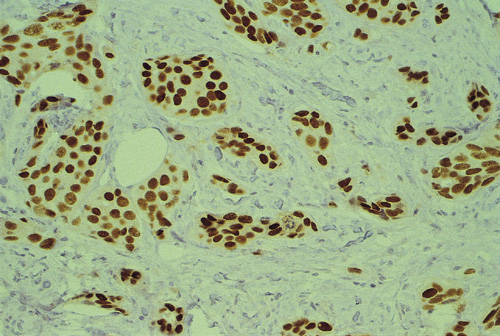 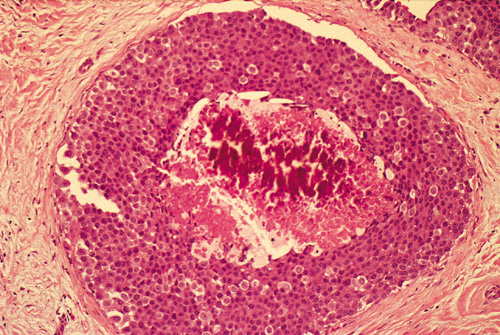 XxxxxxxxxxxxxxxxxxxxxxxxxxxxxxxxxxxxxxxxxxxxxxxxxxxxxxxxxxxxxxxxxxxxxxxxxxxxxxxxxxxxxxxxxxxxxxxxxxxxxxxxxxxxxxxxxxxxxxxxxxxxxxxxxxxxxxxxxxxxxxxxxxxxxxxxxxxxxxxxxxxxxxxxxxxxxxxxxxxxxxxxxxxxxxxxxxxxxxxxxxxxxxxxxxxxxxxxxxxxxxxxxxxxxxxxxxxxxxxxxxxxxxxxxxxxxxxxxxxxxxxxxxxxxxxxxxxxxxxxxxxxxxxxxxxxxxxxxxxxxxxxxxxxxxxxxxxxxxxxxxxxxxxxxxxxxxxxxxxxxxxxxxxxxxxxxxxxxxxxxxxxxxxxxxxxxxxxxxxxxxxxxxxxxxxxxxxxxxxxxxxxxxxxxxxxxxxxxxxxxxxxxxxxxxxxxxxxxxxxxxxxxxxxxxxxxxxxxxxxxxxxxxxxxxXxxxxxxxxxxxxxxxxxxxxxxxxxxxxxxxxxxxxxxxxxxxxxxxxxxxxxxxxxxxxxx.

YyyyyyyyyyyyyyyyyyyyyyyyyyyyyyyyyyyyyyyyyyyyyyyyyyyyyyyyyyyyyyyyyyyyyyyyyyyyyyyyyyyyyyyyyyyyyyyyyyyyyyyyyyyyyyyyyyyyyyyyyyyyyyyyyyyyyyyyyyyyyyyyyyyyyyyyyyyyyyyYyyyyyyyyyyyyyyyyyyyyyyyyyyyyyyyyyyyyyyyyyyyyyyyyyyyyyyyyyyyyyy.
CONCLUSIONS
11111111111111111111111111111111111111111111111111111111111111111111111111111
22222222222222222222222222222222222222222222222222222222222222222222222222222
3333333333333333333333333333333333333333333333333
444444444444444444444444444444444444444444444444444
5555555555555555555555555555555555555555555555555
6666666666666666666666666666666666666666666666666
77777777777777777777777777777777777777777777777777
888888888888888888888888888888888888888888888888
REFERENCES
11111111111111111111111111111111111111111111111111111111111111111111111111111
22222222222222222222222222222222222222222222222222222222222222222222222222222
3333333333333333333333333333333333333333333333333
444444444444444444444444444444444444444444444444444
5555555555555555555555555555555555555555555555555
6666666666666666666666666666666666666666666666666